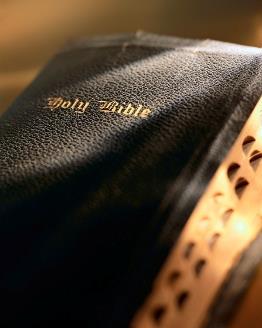 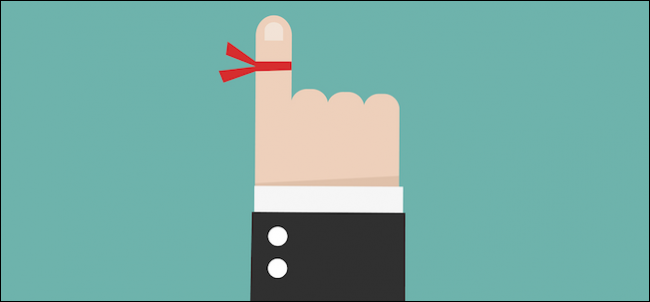 Introduction
General theme:  “growing in grace and knowledge of the Lord” :  2 Pet. 3:18
It is critical to establish a foundation & not remain “babes” !  1 Pet. 2:2; 1 Cor. 14:20; 2 Pet. 3:1; Matt. 6:33; 2 Pet. 1:5-11
Christians must put “first things first”:  Matt. 6:33
Christians must diligently strive for spiritual maturity:   2 Pet. 1:3-11
Christians must reject worldliness:   Jas. 1:27; 4::4
Christians must remain faithful:   Rev. 2:10
Christians must be diligent Bible students:   2 Tim. 2:15; Hos. 4:6
2
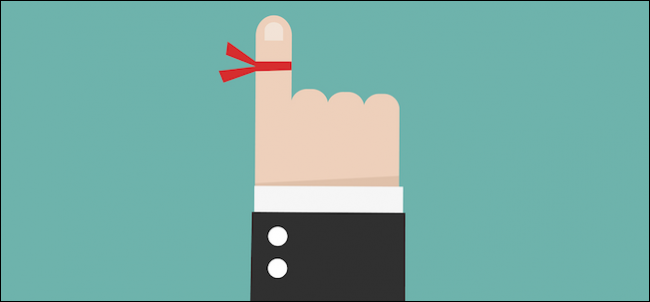 Introduction
In today’s society precious few willingly accept responsibility:
Just ask any employer about the typical employee’s “work ethic.”
Sin is no longer “sin” (e.g., alcoholism is a “condition,” adultery is “consensual non-monogamy”).
Misbehaving children are not due to poor parenting, it’s due to ADHD, poor schools, etc.
The Bible teaches us we must shoulder ALL our God-given responsibilities:  Rom. 14:12
3
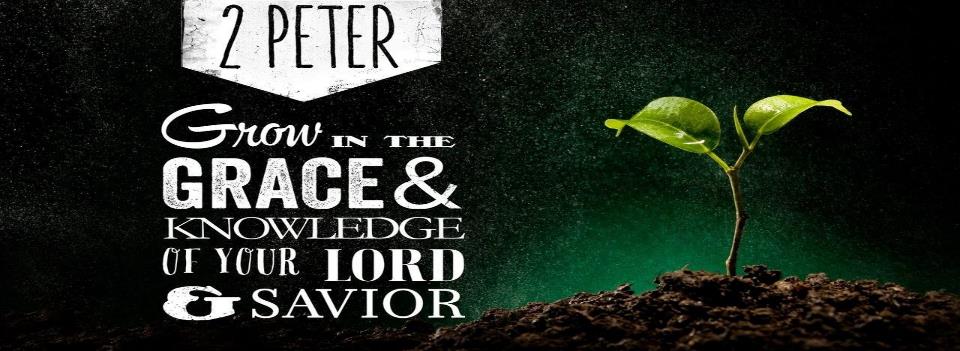 Growing in the Grace and Knowledge of the Lord (6):
Meeting Our Responsibilities
Romans 14:12
4
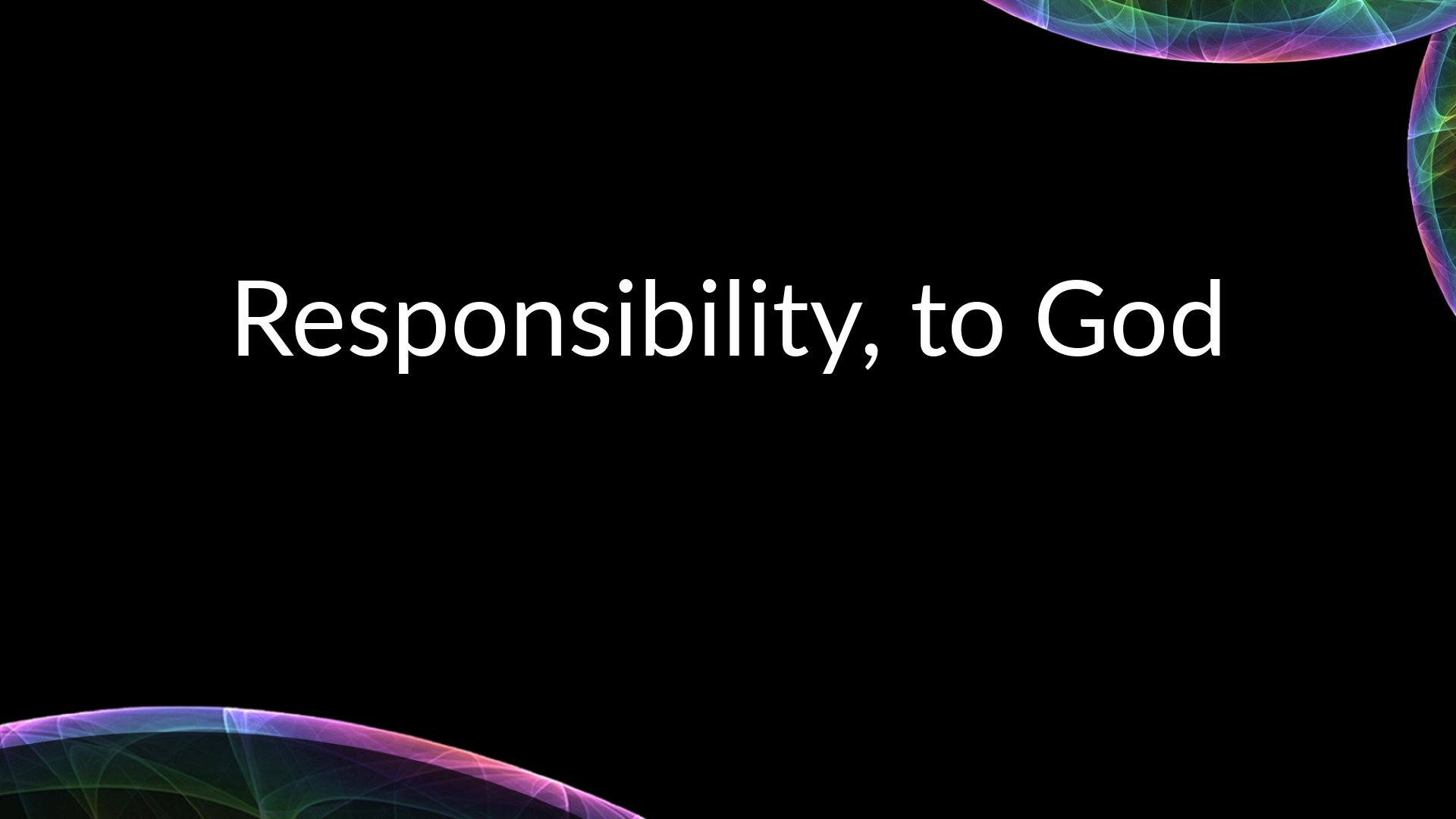 To God
All men are answer-able to God:  Rom. 14:12; 2 Cor. 5:10
Must know God:  Heb. 11:6; 1 Jn. 2:3-6
Must fear God:  Eccl. 12:13-14; Acts 10:34-35; Matt. 1028; Heb. 12:28-29; 10:31
Must keep God’s commandments:  Eccl. 12:13-14; Jn. 14:15, 23; Lk. 6:46; Matt. 7:21-23; Rev. 22:14
Must love God:  Matt. 22:37-38; 1 Jn. 4:19; Jn. 3:16; Rom. 5:8; Jn. 14:21; 15:10
5
Meeting Our Responsibilities
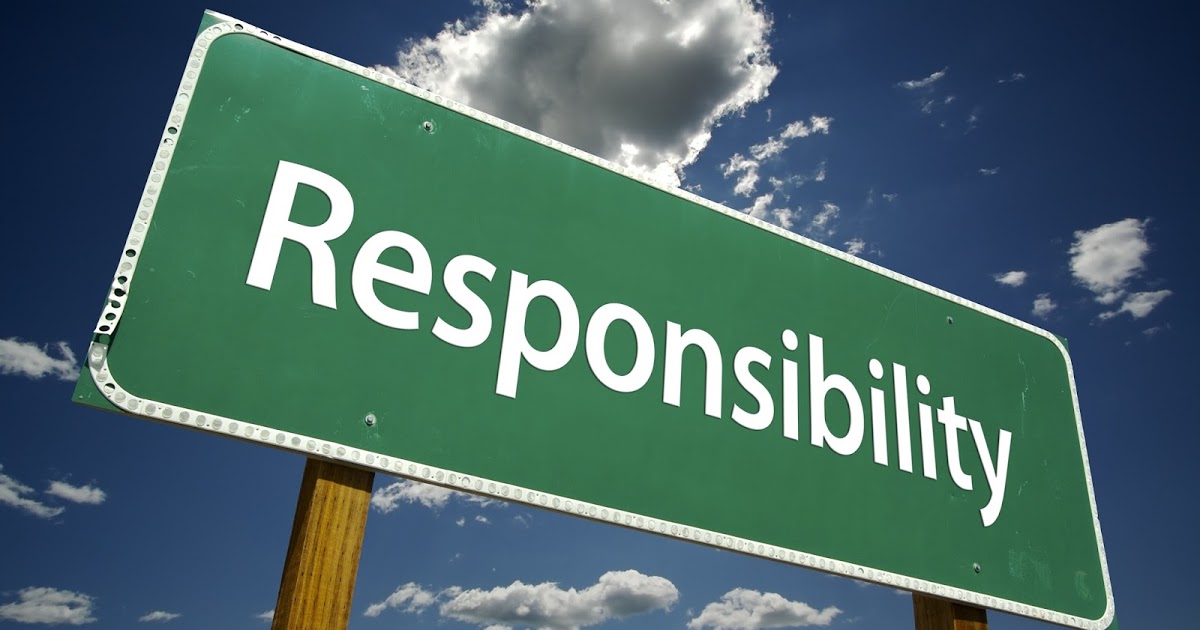 To others
Starts by eliminating self-centeredness:  Phil. 2:3-4
Teach the lost:  Matt. 16:26; 2 Tim. 2:2; Matt. 11:28-30; 13:45-46
Love all men:  1 Jn. 4:7-11; Matt. 22:39; Jn. 15:12; Matt. 5:44-46; 1 Pet. 3:8-9; Gal. 6:10
Restore the fallen:  Gal. 6:1; Matt. 7:1-5; 2 Pet. 2:20-22; Jas. 5:19-20; 1 Thess. 5:14; Acts 20:35a; 2 Pet. 1:12-15
Visit and care for others:  Matt. 25:31-46; Jas. 1:27; 2:15-17; Gal. 6:10
6
Meeting Our Responsibilities
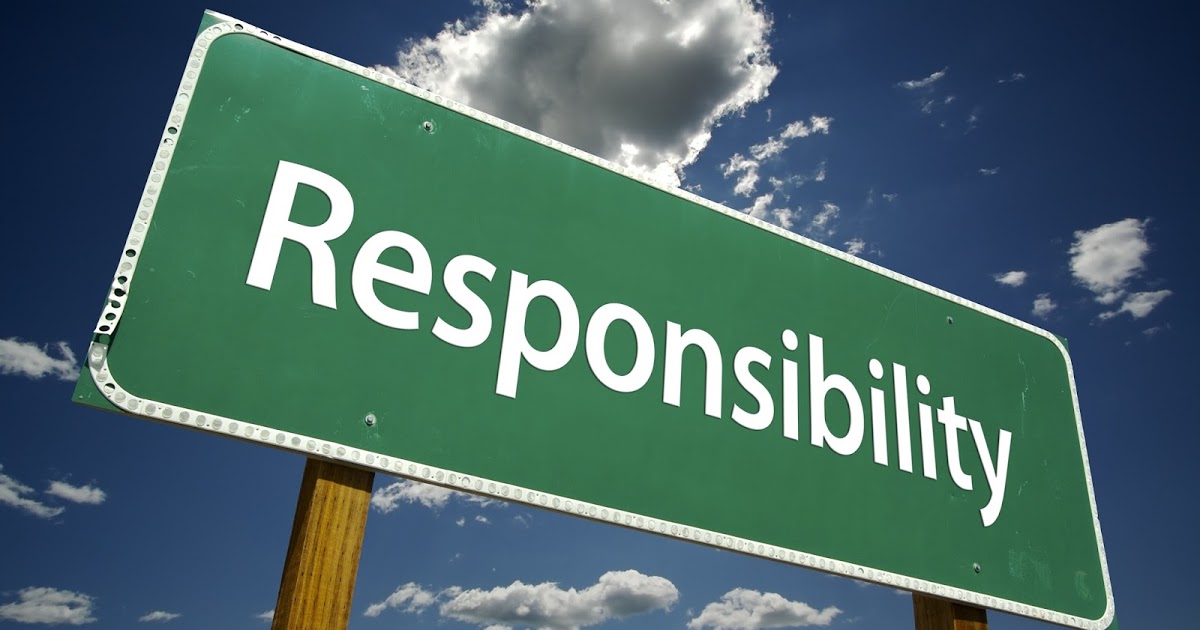 To others
Starts by eliminating self-centeredness:  Phil. 2:3-4
Exhort and encourage others:  Heb. 10:24-25; 3:12-13; Gal. 6:9; Heb. 12:13; Matt. 18:6
Practice hospitality:  Rom. 12:13; Heb. 13:1-2; Gen. 18:2-10; 19:1-3; Job 31:32; Lev. 19:34; 1 Tim. 3:2; Titus 1:8; 1 Tim. 5:10; 1 Pet. 4:9; Rom. 12:10; 2 Pet. 1:1
Obey civil government:  1 Pet. 2:13-15a; Rom. 12:13; Acts 5:29
Practice church discipline:  2 Thess. 3:6; 1 Cor. 5:1-7; Matt. 18:15-17; 2 Thess. 3:14-15; 1 Cor. 5:5
7
Meeting Our Responsibilities
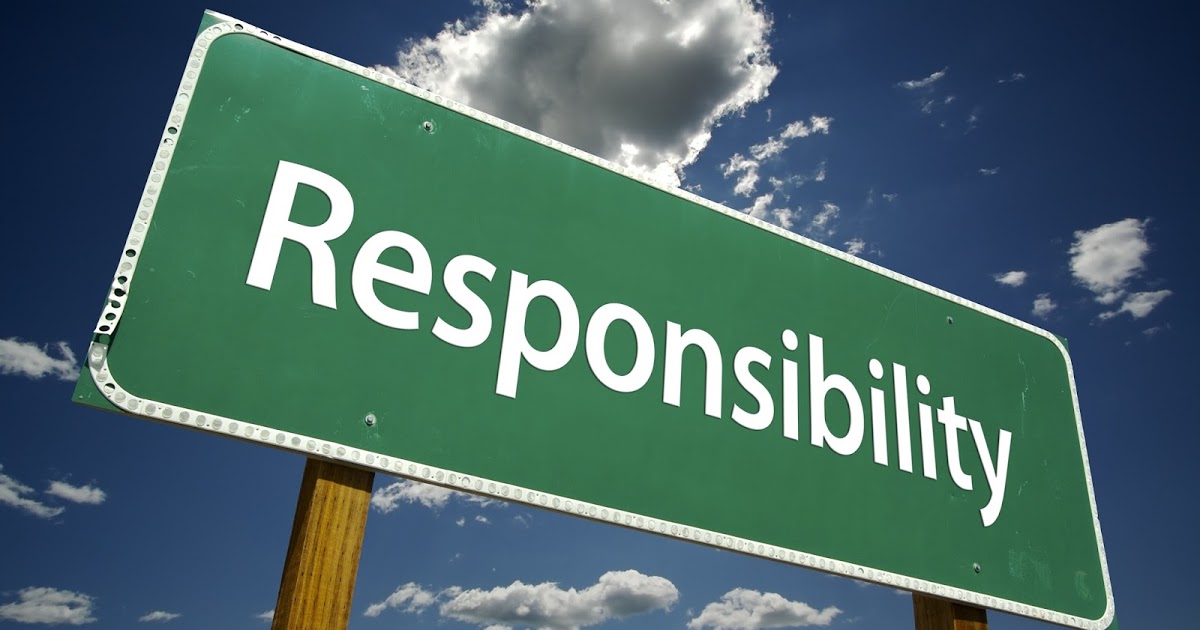 To Self
There are some responsibilities we owe to ourselves:
Take heed to self:  1 Tim. 4:16; 2 Jn. 9-11
Examine self:  2 Cor. 13:5; Jas. 1:22-25
Keep yourself pure:  1 Tim. 5:22; 1 Thess. 4:3-5; 1 Cor. 6:18
Save yourself:  1 Tim. 4:16; Eph. 2:8-9; Rom. 10:17; Acts 2:40; Phil. 2:12; Eph. 2:10; Matt. 7:24-27
8
Meeting Our Responsibilities
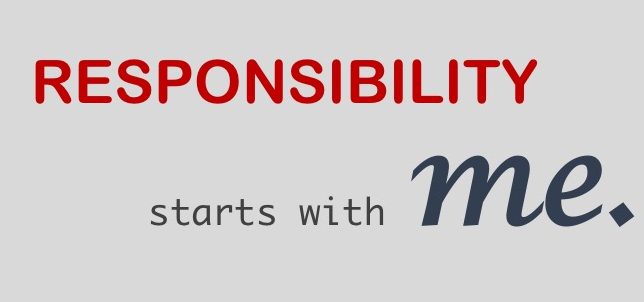 Conclusion
How we meet our responsi-bilities to God,
to others, and to ourselves determines our eternal destiny.
How about you?  Are you meeting your responsibilities?
9
Meeting Our Responsibilities